Ο ΠΡΟΫΠΟΛΟΓΙΣΜΟΣ ΤΗΣ Ε.Ε.ΟΙ ΠΟΛΙΤΙΚΕΣ ΣΥΝΟΧΗΣ ΤΗΣ Ε.Ε.Η ΕΛΛΗΝΙΚΗ ΠΕΡΙΠΤΩΣΗΕθνικό Στρατηγικό Πλαίσιο Αναφοράς2007-2013Εταιρικό Σύμφωνο Πλαίσιο Ανάπτυξης2014-2020Πολυετές Δημοσιονομικό Πλαίσιο2021-2027
Ο ΠΡΟΫΠΟΛΟΓΙΣΜΟΣ ΤΗΣ Ε.Ε.
Περιορισμένος σε σχέση με εθνικούς
Απόλυτα Ισοσκελισμένος
1984 Fontainebleau (big deal)
Ρύθμιση Βρετανικών Επιστροφών
1988 Βρυξέλλες (διοργανική συμφωνία επί του προϋπολογισμού)
Εισαγωγή νέου πόρου στα ιδία έσοδα του προϋπολογισμού (1988)
Ανώτατο όριο δαπάνης ιδίων πόρων (1988)
Εφαρμογή προϋπολογισμού μέσω πολυετών δημοσιονομικών πλαισίων
ΣΥΣΤΗΜΑ ΙΔΙΩΝ ΠΟΡΩΝ
Ανώτατο Όριο Δαπάνης Ιδίων Πόρων
(% του συνολικού παραγόμενου ΑΕΠ στην Ε.Ε.)









***Ανώτατο όριο δαπάνης για περίοδο 2021-2027: 1.29% (πρόταση Επιτροπής)
ΕΣΟΔΑ
τους λεγόμενους «παραδοσιακούς ιδίους πόρους» που περιλαμβάνουν τους τελωνειακούς δασμούς (που εισπράττονται στα εξωτερικά σύνορα επί των εισαγωγών από τρίτες χώρες) και τους γεωργικούς δασμούς (πού είναι δασμοί εισαγωγής που εισπράττονται για τα εισαγόμενα από τρίτες χώρες γεωργικά προϊόντα),
τον φόρο προστιθεμένης αξίας (ΦΠΑ) που βασίζεται στην καταβολή μέρους του εισπραττόμενου ΦΠΑ από τα Κράτη-μέλη και
τον «τέταρτο πόρο» σύμφωνα με τον οποίον κάθε Κράτος-μέλος ανάλογα με το παραγόμενο Ακαθάριστο εθνικό εισόδημα συνεισφέρει ανάλογους πόρους.
ΟΙ ΠΡΟΫΠΟΛΟΓΙΣΜΟΙ ΤΗΣ Ε.Ε. (ΕΣΟΔΑ)
ΣΥΝΕΙΣΦΟΡΕΣ ΚΡΑΤΩΝ ΜΕΛΩΝ (2007-2013)
ΕΞΟΔΑ
5 κατηγορίες δαπανών:
βιώσιμη ανάπτυξη (συμπεριλαμβάνει την ανταγωνιστικότητα και τη Συνοχή),
φυσικοί πόροι (συμπεριλαμβάνει την γεωργία, της αγροτικής ανάπτυξη, το περιβάλλον και την αλιεία),
ιθαγένεια, ελευθερία, ασφάλεια και δικαιοσύνη
εξωτερικές δράσεις της Ε.Ε. (συμπεριλαμβάνει τις ενισχύσεις προένταξης  για υποψήφιες και πιθανές υποψήφιες χώρες, την πολιτική γειτονίας και τις ανθρωπιστικές ενέργειες στον κόσμο)
διοικητικά έξοδα των θεσμικών οργάνων της Ε.Ε.
ΕΞΟΔΑ (ΔΑΠΑΝΗ ΓΙΑ ΚΑΠ ΚΑΙ ΣΥΝΟΧΗ 1985-2013)
ΔΙΑΔΙΚΑΣΙΑ ΕΓΚΡΙΣΗΣ ΠΡΟΫΠΟΛΟΓΙΣΜΟΥ
Νομική Βάση αρ. 314 ΣΛΕΕ (Συνήθης Νομοθετική Διαδικασία)
Δύο γύροι ανάγνωσης
Επιτροπή Συνδιαλλαγής (π.χ. Προϋπολογισμός 2014, 2017)
Δυνατότητα συνολικής απόρριψης του σχεδίου από το Κοινοβούλιο
ΠΟΛΙΤΙΚΕΣ ΣΥΝΟΧΗΣ ΚΑΙ ΠΕΡΙΦΕΡΕΙΑΚΗ ΠΟΛΙΤΙΚΗ
Η μεταρρύθμιση του 1988 επέφερε αλλαγές στον τρόπο ορισμού και υλοποίησης των Πολιτικών Συνοχής κυρίως λόγω της ένταξης των δράσεων σε πολυετή προγράμματα

3 στάδια υλοποίησης της Π.Π.:
1) Πρόταση Επιτροπής
    Πολιτική Διαπραγμάτευση στο Ευρωπαϊκό Συμβούλιο
    Ορισμός του σχήματος της χρηματοδότησης και του ύψους της δαπάνης
    (ΧΡΗΜΑ ΑΚΡΩΣ ΠΟΛΙΤΙΚΟΠΟΙΗΜΕΝΙΟ ΚΑΙ ΠΡΙΝ ΤΟ ΠΡΟΓΡΑΜΜΑ)
2) Υιοθέτηση Κανονιστικού Πλαισίου από Συμβούλιο Υπουργών και Κοινοβούλιο
3) Έναρξη Χρηματοδότησης και Υλοποίησης του Προγράμματος (προϋποθέτει την προηγούμενη έγκριση της εθνικής πρότασης απο την Επιτροπή – «αρχή της συνεταιρικότητας»)
ΤΟ ΣΤΑΔΙΟ «ΧΡΗΜΑΤΟΔΟΤΗΣΗ – ΥΛΟΠΟΙΗΣΗ» Ο ΣΥΝΔΕΤΙΚΟΣ ΚΡΙΚΟΣ ΠΟΥ ΣΥΝΔΕΕΙ ΤΗΝ ΕΥΡΩΠΑΪΚΗ ΠΟΛΙΤΙΚΗ ΣΥΝΟΧΗΣ ΜΕ ΤΗΝ ΕΘΝΙΚΗ-ΤΟΠΙΚΗ ΑΝΑΠΤΥΞΗ
ΜΕΤΑΦΟΡΑ ΠΟΡΩΝ
Ε.Ε.
ΔΟΤΕΣ



ΠΟΛΙΤΙΚΟ ΑΠΟΤΕΛΕΣΜΑ

1) ΠΟΡΟΙ
ΚΑΙ
2) ΚΑΝΟΝΙΣΜΟΙ
ΕΘΝΙΚΟ ΕΠΙΠΕΔΟ
ΛΗΠΤΕΣ
(ΜΕΣΩ ΣΥΝΕΤΑΙΡΙΚΟΤΗΤΑΣ)
ΚΡΑΤΗ ΜΕΛΗ
ΤΡΙΤΑ ΚΡΑΤΗ
Εθνικό
Περιφερειακό
Τοπικό
ΑΝΑΓΚΗ ΓΙΑ:
1) ΣΤΡΑΤΗΓΙΚΟ ΠΡΟΓΡ/ΣΜΟ
2) ΕΠΙΛΟΓΗ ΠΡΟΓΡ/ΤΩΝ
3) ΜΑΝΑΤΖΜΕΝΤ – ΕΚΤΕΛΕΣΗ
4) ΧΡΗMAΤΟΟΙΚΟΝΟΜΙΚΟ ΜΑΝΑΤΖΜΕΝΤ
5) ΠΑΡΑΚΟΛΟΥΘΗΣΗ -ΑΞΙΟΛΟΓΗΣΗ 
(δηλαδή: αναγκη για διοικητική και θεσμική προετοιμασία)
(ΑΝΕΛΑΣΤΙΚΕΣ) ΕΠΙΤΑΓΕΣ
ΑΠΟΤΕΛΕΣΜΑΤΙΚΗΣ ΔΙΑΧΕΙΡΙΣΗΣ
ΓΙΑΤΙ Η ΠΟΛΙΤΙΚΗ ΣΥΝΟΧΗΣ;Αρθ. 174 ΣΛΕΕ:Η Ένωση, προκειμένου να προαχθεί η αρμονική ανάπτυξη του συνόλου της, αναπτύσσει και εξακολουθεί τη δράση της με σκοπό την ενίσχυση της οικονομικής, κοινωνικής και εδαφικής της συνοχής. Η Ένωση αποσκοπεί, ιδιαίτερα, στη μείωση των διαφορών μεταξύ των επιπέδων ανάπτυξης των διαφόρων περιοχών και στη μείωση της καθυστέρησης των πλέον μειονεκτικών περιοχών
ΔΙΑΣΤΑΣΕΙΣ ΥΛΟΠΟΙΗΣΗΣ Ι
Μέσα υλοποίησης είναι τα Διαρθρωτικά και Επενδυτικά  Ταμεία (αρ. 175 ΣΛΕΕ):
1. Ευρωπαϊκό Ταμείο Περιφερειακής Ανάπτυξης
2. Ευρωπαϊκό Κοινωνικό Ταμείο +
3. Ταμείο Συνοχής
4. Ευρωπαϊκό Γεωργικό Ταμείο Αγροτικής Ανάπτυξης
5. Ευρωπαϊκό Ταμείο Θάλασσας και Αλιείας
ΕΤΕπ (αρ. 175 ΣΛΕΕ) και Ευρωπαϊκό Ταμείο Στρατηγικών Επενδύσεων  («Ταμείο Γιούνκερ»)
Μηχανισμός Προενταξιακής Βοήθειας
Ταμείο Αλληλεγγύης Ε.Ε. (EUSF)
FEAD, YEI, CEF, AMIF κ.α.
ΔΙΑΣΤΑΣΕΙΣ ΥΛΟΠΟΙΗΣΗΣ ΙΙ
Αρχές Υλοποίησης:
Αρχή Συγκεντρωτικότητας (EE 28 = 276* NUTS II σε 3 κατηγορίες περιφερειών βάσει προϋποθέσεων) [*EU 27= 236]
Αρχή Προγραμματισμού
Αρχή Προσθετικότητας
Αρχή Εταιρικότητας

Αρχή επικουρικότητας (αρ. 3Α ΣΕΕ)
Κανόνας Αυτόματης Αποδέσμευσης
Αρχή Δημοσιότητας
ΙΣΤΟΡΙΚΗ ΑΝΑΔΡΟΜΗ
ΜΟΠ 1985-1992 (6,6 δις ECU για Γαλλία Ιταλία και Ελλάδα)
Α΄ ΚΠΣ 1988-1992
Β΄ ΚΠΣ 1993-1999
Γ΄ ΚΠΣ 2000-2006
ΕΣΠΑ 2007-2013
ΕΣΠΑ 2014-2020
ΕΣΠΑ 2007-2013
Προτάσεις Επιτροπής Φεβρουάριος 2004 για σχεδόν 1 τρις συνολική δαπάνη περιόδου, 1,24% κατώφλι δαπάνης και νέα δαπάνη «ανταγωνιστικότητα και ανάπτυξη»
Συμφωνία Ευρωπαϊκού Συμβουλίου Δεκέμβριος 2005 με συνολική δαπάνη στα 862 δισ € (μείωση πρότασης Επιτροπής κατά 13%)
Υπογραφή Διαθεσμικής Συμφωνίας Απρίλιος 2006
Καλοκαίρι 2006 έγκριση κανονισμών (βασικός κανονισμός υλοποίησης 1083/06 της 11.07.06)
ΛΟΓΙΚΗ ΔΗΜΙΟΥΡΓΙΑΣ ΠΡΟΤΕΡΑΙΟΤΗΤΩΝΕΣΠΑ 2007-2013
Lisbon Treaty 2009
“Strengthening economic social and territorial Cohesion” (Art. 3.3 TEU)
Βασικά Αποτελέσματα Περιόδου 2007-2013:
€346.5bn € διανεμήθηκαν για την Συνοχή
1 000 000 νέες θέσεις εργασίας
250,000 ΜΜΕ υποστηρίχθηκαν
5,000 km νέο σιδηροδρομικό δίκτυο
30,000 km νέο οδικό δίκτυο
8.2 εκ. περισσότεροι σε πρόσβαση στο διαδίκτυο
5.9 εκ. πολίτες απολαμβάνουν νέα δίκτυα ύδρευσης
ΕΚΤ: 15 εκ. συμμετέχοντες σε κατάρτιση ανά έτος
Ε.Ε. - ΕΣΠΑ ΙI (2014-2020)
ΠΡΟΤΑΣΗ ΕΠΙΤΡΟΠΗΣ
ΔΗΜΟΣΙΕΥΣΗ στις 29 Ιουνίου 2011: συνολική δαπάνη περιόδου 1,083 τρις €

Ευρωπαϊκό Συμβούλιο Δεκέμβριος 2012: αποτυχία συμφωνίας
Ευρωπαϊκό Συμβούλιο Φεβρουάριος 2013: τελική συμφωνία μετά από υιοθέτηση της Βρετανικής πρότασης για μείωση στα 959 δις € της συνολικής δαπάνης

Κανονισμοί γενικών διατάξεων και λειτουργίας Διαθρωτικών Ταμείων
Δεκέμβριος 2013 (βασικός Κανονισμός 1303/2013 «περί καθορισμού κοινών διατάξεων των Διαρθρωτικών και Επενδυτικών Ταμείων και για την κατάργηση του Κανονισμού 1083/2006»)
ΕΣΠΑ ΙI (2014-2020) και «ΕΥΡΩΠΗ 2020»
Η «Στρατηγική για την Ευρώπη 2020» πρότεινε το 2010 τρεις άξονες ανάπτυξης:
α) έξυπνη		β) διατηρήσιμη	 και		γ) χωρίς αποκλεισμούς

11 ΘΕΜΑΤΙΚΟΙ ΣΤΟΧΟΙ ΓΙΑ ΤΗΝ ΕΠΙΤΕΥΞΗ ΤΗΣ «ΕΥΡΩΠΗΣ 2020»
1.Ενίσχυση της έρευνας, της τεχνολογικής ανάπτυξης και της καινοτομίας
2.Ενίσχυση της πρόσβασης, και χρήσης και ποιότητας, των τεχνολογιών πληροφορικής και
επικοινωνίας
3.Ενίσχυση της ανταγωνιστικότητας των μικρών και μεσαίων επιχειρήσεων, του γεωργικού
τομέα (για το ΕΓΤΑΑ), και της αλιείας και των υδατοκαλλιεργειών (για το ΕΤΘΑ)
4.Ενίσχυση της μετάβασης προς την οικονομία χαμηλών εκπομπών διοξειδίου του άνθρακα
σε όλους τους τομείς
5.Προώθηση της προσαρμογής στις κλιματικές αλλαγές, της πρόληψης και της διαχείρισης
του κινδύνου
6.Προστασία του περιβάλλοντος και προώθηση της αποδοτικότητας των πόρων
7.Προώθηση των βιώσιμων μεταφορών και απομάκρυνση των σημείων συμφόρησης σε
σημαντικά δίκτυα υποδομών
8.Προώθηση της απασχόλησης και υποστήριξη της κινητικότητας των εργαζομένων
9.Προώθηση της κοινωνικής ένταξης και της καταπολέμησης της φτώχειας
10.Επένδυση στην εκπαίδευση, τις δεξιότητες και στη δια βίου μάθηση
11.Βελτίωση της θεσμικής επάρκειας και της αποτελεσματικής δημόσιας διοίκησης
«ΕΘΝΙΚΑ ΕΣΠΑ» ΕΕ28 (ενωσιακή δαπάνη)
ΤΟ ΝΕΟ ΧΡΗΜΑΤΟΔΟΤΙΚΟ ΠΛΑΙΣΙΟ ΜΕΤΑ ΤΟ 2020 (2021-2027) Ι
**Η εκκίνηση θα γίνει με την πρόταση της Ευρωπαϊκής Επιτροπής τον ερχόμενο Μάιο 2018.
**Αναμένεται η τελική διαπραγμάτευση σε επίπεδο Ευρωπαϊκού Συμβουλίου τον Ιούνιο του 2019 κατά την διάρκεια της ρουμανικής Προεδρίας (Σύνοδος του Sibiu 09.05.2019)
**Δημοσίευση Έκθεσης της Επιτροπής στις 14 Φεβρουαρίου 2018 σχετικά με το μέλλον των Πολιτικών Συνοχής μετά το 2020 με χαρακτηριστικό τίτλο «Ένα νέο, σύγχρονο πολυετές δημοσιονομικό πλαίσιο για μια ΕΕ που υλοποιεί αποτελεσματικά τις προτεραιότητές της μετά το 2020» (COM (2018) 98 final, Brussels 14.02.2018)
Τρία σενάρια για το μέλλον:
Σενάριο 1: Εάν η επιλεξιμότητα για στήριξη από τα 3 E.Δ.E.T.  διατηρηθεί για όλα τα κράτη μέλη και όλες τις περιφέρειες, θα μπορούσε να επιτευχθεί βελτίωση της αποτελεσματικότητας (δαπάνη ύψους περίπου 370 δισ. EUR, ποσό που αντιπροσωπεύει σχεδόν το 35 % του Πολυετούς Δημοσιονομικού Πλαισίου)
Σενάριο 2: Ο τερματισμός της στήριξης των περισσότερο ανεπτυγμένων περιφέρειων και των περιφέρειων σε μετάβαση από τα 2 Ε.Δ.Ε.Τ. (μείωση δαπάνης κατά περίπου 95 δισ. EUR για την περίοδο, ήτοι 8,7 % περίπου του ισχύοντος Πολυετούς Δημοσιονομικού Πλαισίου (15% επί της Δαπάνης Συνοχής και διακοπή στήριξης Αυστρίας, Βελγίου, Δανίας, Φινλανδίας, μητροπολιτικής Γαλλίας, Γερμανίας, Ιρλανδίας, Κάτω Χωρών, Σουηδίας και πολλών περιφέρειων Ιταλίας και Ισπανίας)
Σενάριο 3:  Εάν η στήριξη περιοριστεί ακόμη περισσότερο στις χώρες της συνοχής, θα πρέπει επίσης να διακοπούν οι επενδύσεις σε λιγότερο ανεπτυγμένες περιφέρειες στη Γαλλία, την Ιταλία και την Ισπανία. Αυτό θα ισοδυναμούσε με μείωση κατά περίπου 124 δισ. EUR για την περίοδο, ήτοι 11 % περίπου του ισχύοντος Πολυετούς Δημοσιονομικού Πλαισίου (30% επί της Δαπάνης Συνοχής).
ΤΟ ΝΕΟ ΧΡΗΜΑΤΟΔΟΤΙΚΟ ΠΛΑΙΣΙΟ ΜΕΤΑ ΤΟ 2020 (2021-2027) ΙΙ
** Δεν πρέπει να επιτρέψουμε να επαναληφθεί η ατυχής εμπειρία του 2013 (οχι καθυστέρηση υιοθέτησης πλαισίου)
**Νέα δεδομένα μετά το Brexit
**Ενίσχυση του θεσμού - που συχνά αναφέρεται ως «αιρεσιμότητα» - μεταξύ της χρηματοδότησης της ΕΕ και του σεβασμού των θεμελιωδών αξιών της. 
** Πρόταση για «Νέους Ιδίους Πόρους» (Σύστημα Εμπορίας Εκπομπών ρύπων, φορολογία μεγάλων επιχειρήσεων, έσοδα νομισματοκοπείων)
**Πώς θα γίνουν περισσότερα με λιγότερα χρήματα;  (άυξηση χρηματοδοτικών εργαλείων ήτοι δάνεια εγγυήσεις μετοχικό κεφάλαιο εις βάρος επιχορηγήσεων)
** Το δυναμικό του προϋπολογισμού της ΕΕ μπορεί να ενεργοποιηθεί πλήρως μόνον εάν βοηθά το οικονομικό, ρυθμιστικό και διοικητικό περιβάλλον στα κράτη μέλη.
**Βέλτιστη χρήση των μέσων όπως οι εγγυήσεις, τα δάνεια ή τα χρηματοδοτικά μέσα. Το ενισχυμένο Ευρωπαϊκό Ταμείο Στρατηγικών Επενδύσεων («πακέτο Γιούνκερ») διαδραματίζει καθοριστικό ρόλο στην κινητοποίηση ιδιωτικών επενδύσεων σε ολόκληρη την Ευρώπη. (κινητοποίηση μέσω του Ταμείου πάνω από 500 δισ. EUR)
** Διαχείριση χρηματοδότησης της ΕΕ σε ευρωπαϊκό επίπεδο (εις βάρος εθνικών και περιφερειακών δομών)
** Απομάκρυνση απο τις αξίες Συνοχής και Σύγκλισης
** Ανταπόδοση και λογοδοσία αντί αλληλεγγύη
ΠΡΟΤΑΣΗ ΕΠΙΤΡΟΠΗΣ ΓΙΑ ΠΕΡΙΟΔΟ 2021-2027
Ευρωπαϊκή Επιτροπή
«Ένας σύγχρονος προϋπολογισμός για μια Ένωση που προστατεύει, ενδυναμώνει και υπερασπίζεται τους πολίτες της. Πολυετές δημοσιονομικό πλαίσιο 2021-2027»
Βρυξέλλες, 2.5.2018 COM(2018) 321 final 

Πρόταση:
1,279 δισ € και 1.11% ιδίοι πόροι (σε δεσμεύσεις με τιμές 2018)

(+ προτάσεις κανονισμών για την περίοδο 2021-2029 )
ΠΡΟΤΑΣΗ ΕΠΙΤΡΟΠΗΣ ΓΙΑ ΠΕΡΙΟΔΟ 2021-2027 Ι
Βασικά χαρακτηριστικά πρότασης:
ΝΕΑ ΔΟΜΗ ΠΡΟΤΕΡΑΙΟΤΗΤΩΝ
«Οι επενδύσεις της ΕΕ την περίοδο 2021-2027 θα καθοδηγούνται από πέντε κύριους στόχους»:
1. μια εξυπνότερη Ευρώπη, μέσω της καινοτομίας, της ψηφιοποίησης, του οικονομικού μετασχηματισμού και της στήριξης των μικρών και μεσαίων επιχειρήσεων 
2. μια πιο πράσινη Ευρώπη χωρίς ανθρακούχες εκπομπές, που εφαρμόζει τη συμφωνία του Παρισιού και επενδύει στην ενεργειακή μετάβαση, στις ανανεώσιμες πηγές ενέργειας και στην καταπολέμηση της κλιματικής αλλαγής 
3. μια πιο συνδεδεμένη Ευρώπη, με στρατηγικά δίκτυα μεταφορών και ψηφιακά δίκτυα 
4. μια πιο κοινωνική Ευρώπη, που υλοποιεί τον ευρωπαϊκό πυλώνα κοινωνικών δικαιωμάτων και στηρίζει την ποιοτική απασχόληση, την εκπαίδευση, τις δεξιότητες, την κοινωνική ένταξη και την ίση πρόσβαση στην υγειονομική περίθαλψη 
5. μια Ευρώπη πιο κοντά στους πολίτες, με τη στήριξη των αναπτυξιακών στρατηγικών που καταρτίζονται σε τοπικό επίπεδο και της βιώσιμης αστικής ανάπτυξης σε όλη την ΕΕ.
ΠΡΟΤΑΣΗ ΕΠΙΤΡΟΠΗΣ ΓΙΑ ΠΕΡΙΟΔΟ 2021-2027 ΙΙ
Βασικά χαρακτηριστικά πρότασης:
ΠΟΛΙΤΙΚΑ
Τελικά η Συνοχή παραμένει (Συμμαχία για τη Συνοχή)
Σαφής προσπάθεια πρότασης να συμβιβάσει αντίθετες τάσεις
ΠΔΠ (Πολυετές Δημοσιονομικό Πλαίσιο)
Ολλανδία, Αυστρία, Σουηδία, Δανία ήδη εξέφρασαν κάθετη διαφωνία στην πρόταση
Γερμανία παρέμεινε στο λεκτικό «εξακολουθούμε να συνεισφέρουμε»
Brexit ως δεδομένο (10 δις € λιγότερα ανά έτος)
Αναμονή 7 δις € έως Απρίλιο από Η.Β. ασχέτως εξελίξεων
Σταδιακή κατάργηση «επιστροφών» (κατάργηση συμφωνιών Φονταινμπλώ 1984)
ΠΡΟΤΑΣΗ ΕΠΙΤΡΟΠΗΣ ΓΙΑ ΠΕΡΙΟΔΟ 2021-2027 ΙΙΙ
Βασικά χαρακτηριστικά πρότασης:
ΧΡΗΜΟΤΟΔΟΤΙΚΑ - ΤΕΧΝΙΚΑ
Τρείς κατηγορίες περιφερειών NUTS II (Σύγκλισης <75%, Μετάβασης 75%-100%, Περισσότερο Αναπτυγμένες >100%), διατήρηση ισχύοντος συστήματος βάσει ΑΕΠ
Χαμηλότερα ποσοστά συγχρηματοδότησης ανάλογα με την περιφέρεια (Σύγκλισης 70% - Μετάβασης 55% - Περισσότερο Αναπτυγμένες 40%)
Για την Συνοχή 7 Ταμεία σε 1 κανονισμό – «ενιαίο εγχειρίδιο» (απλούστευση)
7 Ταμεία: 1. ΕΤΠΑ, 2. ΤΣ, 3. ΕΚΤ+, 4. Ευρωπαϊκό Ταμείο Θάλασσας και Αλιείας, 5. Ταμείο Εσωτερικής Ασφάλειας (ISF), 6. AMIF, 7. Integrated Border Management Fund (πρώην BMVI) 
Λιγότερα προγράμματα με σκοπό την ευελιξία και την αντιμετώπιση απρόβλεπτων γεγονότων
Σύνδεση με το Ευρωπαϊκό Εξάμηνο («αιρεσιμότητες μακροοικονομικού πλαισίου»: Αφορά την δράση των Διαρθρωτικών Ταμείων σε κράτη μέλη που λαμβάνουν οικονομική ενίσχυση από τον ESM. Η εκταμίευση εξαρτάται από την επίτευξη στόχων των εθνικών προγραμμάτων εξυγίανσης. Η επιτροπή αναλαμβάνει αυτόνομο ρόλο χωρίς προηγούμενη έγκριση από το Συμβούλιο)
Απλούστευση διαδικασιών ελέγχου, πληρωμών και υποβολής εκθέσεων (απλουστευμένο κόστος)
Κανόνας 5+2 (ενδιάμεση αξιολόγηση 2025)
Κανόνας ν+2
Παραμένουν εταιρική σχέση, Επιχειρησιακά Προγράμματα, Διαχειριστικές Αρχές (ίδιες εθνικές Αρχές)
Ετήσια επανεξέταση επιδόσεων  («διάλογος πολιτικής»)
Ίδια κατάταξη των περιφερειών ανάλογα με παραγωγή ΑΕΠ  
7% και 5% μείωση δαπάνης για Συνοχή και ΚΑΠ αντίστοιχα
Αύξηση άλλων δράσεων (κυρίως μετανάστευσης, εξωτερικών δράσεων)
Μετονομασία Ανταγωνιστικότητας («ενιαία αγορά»)
(νέα) ΕΣΟΔΑ ΠΡΟΤΑΣΗΣ
7 ΝΕΟΙ ΤΟΜΕΙΣ ΕΞΟΔΩΝ-ΠΡΟΤΑΣΗ ΕΠΙΤΡΟΠΗΣΎψος Δαπάνης 1,279 δισ € και 1,11% ανώτατη ιδίων πόρων
1. ΕΝΙΑΙΑ ΑΓΟΡΑ ΚΑΙΝΟΤΟΜΙΑ ΚΑΙ ΨΗΦΙΑΚΗ ΟΙΚΟΝΟΜΙΑ 187,4 € (151€) 
1 Έρευνα και καινοτομία 
2 Ευρωπαϊκές στρατηγικές επενδύσεις 
3 Ενιαία αγορά 
4 Διάστημα
2. ΣΎΝΟΧΗ ΚΑΙ ΑΞΙΈΣ 442,4 € (374€)
5Περιφερειακή ανάπτυξη και συνοχή
6Οικονομική και νομισματική Ένωση
7Επένδυση στο ανθρώπινο δυναμικό, στην κοινωνική συνοχή και στις αξίες
3. ΦΎΣΙΚΟΙ ΠΟΡΟΙ ΚΑΙ ΠΈΡΙΒΑΛΛΟΝ 378,9 € (346 €)
8 Γεωργία και θαλάσσια πολιτική
9 Περιβάλλον και δράση για το κλίμα




4. ΜΈΤΑΝΑΣΤΈΎΣΗ ΚΑΙ ΔΙΑΧΈΙΡΙΣΗ ΤΩΝ ΣΎΝΟΡΩΝ 34,9 € (23 €)
10 Mετανάστευση 
11 Διαχείριση των συνόρων
5. ΑΣΦΑΛΈΙΑ ΚΑΙ ΑΜΎΝΑ 27,5 € (14€)
12 Ασφάλεια
13 Άμυνα
14 Αντιμετώπιση της κρίσης
6. ΓΈΙΤΟΝΙΚΈΣ ΧΩΡΈΣ ΚΑΙ ΎΠΟΛΟΙΠΟΣ ΚΟΣΜΟΣ 123 € (103€)
15 Eξωτερικές ενέργειες
16 Προενταξιακή βοήθεια
7. ΈΎΡΩΠΑΪΚΗ ΔΗΜΟΣΙΑ ΔΙΟΙΚΗΣΗ 85,3 € (73€)
17 Eυρωπαϊκή δημόσια διοίκηση
**στην παρένθεση το προσαρμοσμένο ύψος δαπάνης από την φιλανδική Προεδρία  συνολικού ύψους 1,087 δισ € και 1,07% ανώτατη δαπάνη ιδίων πόρων (Δεκ. 2019)
TAMEIA ΑΝΑ ΠΡΟΤΕΡΑΙΟΤΗΤΑ
1. ΕΝΙΑΙΑ ΑΓΟΡΑ ΚΑΙΝΟΤΟΜΙΑ ΚΑΙ ΨΗΦΙΑΚΗ ΟΙΚΟΝΟΜΙΑ 
International Thermonuclear Experimental Reactor
Horizon Europe
InvestEU
CEF
Digital Europe Progamme 
2. ΣΎΝΟΧΗ ΚΑΙ ΑΞΙΕΣ
ΕΤΠΑ
ΕΚΤ+
Ταμείο Συνοχής
Interreg
BICC
3. ΦΥΣΙΚΟΙ ΠΟΡΟΙ ΚΑΙ ΠΕΡΙΒΑΛΛΟΝ
Ευρωπαϊκό Ταμείο Θάλασσας και Αλιείας
Ευρωπαϊκό Γεωργικό Ταμείο Αγροτικής Ανάπτυξης (+Ταμείο Εγγυήσεων)


4. ΜΕΤΑΝΑΣΤΈΎΣΗ ΚΑΙ ΔΙΑΧΕΙΡΙΣΗ ΤΩΝ ΣΎΝΟΡΩΝ
AMIF
Integrated Border Management Fund (πρώην BMVI) «διαχείριση των συνόρων και των θεωρήσεων στο πλαίσιο του Ταμείου για την ολοκληρωμένη διαχείριση των συνόρων»
5. ΑΣΦΑΛΕΙΑ ΚΑΙ ΑΜΥΝΑ
Internal Security Fund
European Defense Fund
6. ΓΈΙΤΟΝΙΚΕΣ ΧΩΡΕΣ ΚΑΙ ΥΠΟΛΟΙΠΟΣ ΚΟΣΜΟΣ
Pre Accession Instrument
European Peace Facility
7. ΕΥΡΩΠΑΪΚΗ ΔΗΜΟΣΙΑ ΔΙΟΙΚΗΣΗ
ΠΡΟΤΑΣΗ ΕΠΙΤΡΟΠΗΣ
ΔΕΔΟΜΕΝΑ ΤΕΛΙΚΗΣ ΔΙΑΠΡΑΓΜΑΤΕΥΣΗΣ
Γεγονότα Διαπραγμάτευσης:
Δημοσίευση Έκθεσης της Επιτροπής στις 14 Φεβρουαρίου 2018 σχετικά με το μέλλον των Πολιτικών Συνοχής μετά το 2020 (Ένα νέο, σύγχρονο πολυετές δημοσιονομικό πλαίσιο για μια ΕΕ που υλοποιεί αποτελεσματικά τις προτεραιότητές της μετά το 2020)
Άτυπο Ευρωπαϊκό Συμβούλιο 23 Φεβρουαρίου 2018 εις αναμονή των επίσημων προτάσεων της Επιτροπής
Προτάσεις Επιτροπής 2 Μαΐου 2018 (Ένας σύγχρονος προϋπολογισμός για μια Ένωση που προστατεύει, ενδυναμώνει και υπερασπίζεται τους πολίτες της. Πολυετές δημοσιονομικό πλαίσιο 2021-2027) 
Η τελική λύση στο Sibiu (Μάιος 2019) δεν επήλθε και μετατράπηκε σε «Διακήρυξη 10 δεσμεύσεων» 
Τέσσερα Ευρωπαϊκά Συμβούλια (από Ιούνιο 2018 έως Οκτώβριο 2019 χωρίς καμία εξέλιξη της διαπραγμάτευσης για την περίοδο 2021-2027)
Ψήφισμα Διαμαρτυρίας Ευρωπαϊκού Κοινοβουλίου 10 Οκτωβρίου 2019
Ευρωπαϊκό Συμβούλιο Δεκέμβριος 2019 (Προτάσεις Φιλανδικής Προεδρίας)
Έκτακτο Ευρωπαϊκό Συμβούλιο 20 Φεβρουαρίου 2020 (αποτυχία επίτευξης συμφωνίας, Μισέλ: «Εργαστήκαμε σκληρά για να συγκεράσουμε συμφέροντα…Αποδείχθηκε ότι χρειαζόμαστε περισσότερο χρόνο»)
 Ευρωπαϊκό Συμβούλιο 23-24 Μαρτίου 2020 (???)
Γερμανική Προεδρία 2ο εξάμηνο 2020 (Ιούλιος – Δεκέμβριος) και προοπτική κατάληξης περιορισμένων αποτελεσμάτων
ΔΕΔΟΜΕΝΑ ΤΕΛΙΚΗΣ ΔΙΑΠΡΑΓΜΑΤΕΥΣΗΣ
Δεδομένα Διαπραγμάτευσης:
ΜΕΙΩΣΗ ΑΝΑΔΙΑΝΕΜΗΤΙΚΗΣ – ΑΝΑΠΤΥΞΙΑΚΗΣ ΔΑΠΑΝΗΣ

ΠΡΟΒΛΗΜΑΤΙΣΜΟΣ ΠΛΟΥΣΙΩΝ ΚΡΑΤΩΝ ΠΟΥ ΣΥΝΕΙΣΦΕΡΟΥΝ (frugal states)

ΕΧΘΡΙΚΗ ΣΤΑΣΗ ΝΕΩΝ ΚΡΑΤΩΝ ΜΕΛΩΝ (ΑΠΟΥΣΙΑ «ΑΝΤΑΛΛΑΓΜΑΤΩΝ ΣΥΝΟΧΗΣ»)

“FRIENDS OF COHESION” (16 κράτη μέλη, 3 διακηρύξεις περί αύξησης χρηματοδότησης)

ΝΕΕΣ ΠΡΟΤΕΡΑΙΟΤΗΤΕΣ (ΜΕΤΑΝΑΣΤΕΥΣΗ – ΠΡΟΣΦΥΓΙΚΟ- covid19)
ΤΕΛΙΚΗ ΔΙΑΠΡΑΓΜΑΤΕΥΣΗ
Ευρωπαϊκό Συμβούλιο 10-12 Δεκεμβρίου 2020
Μακροπρόθεσμος προϋπολογισμός 2021-2027 της ΕΕ ύψους 1 074,3 δισ. € για την ΕΕ των 27 σε τιμές 2018
ΚΑΙ
Μέσο Ανάκαμψης της ΕΕ («Next Generation EU»), ύψους 750 δισ. €, 

**ΣΥΝΟΛΙΚΗ ΧΡΗΜΑΤΟΔΟΤΗΣΗ 1,8 τρισ. €**
 
ΕΚΔΟΣΗ ΚΑΝΟΝΙΣΜΩΝ
ΚΑΝΟΝΙΣΜΟΣ (ΕΕ, ΕΥΡΑΤΌΜ) 2020/2093 ΤΟΥ ΣΥΜΒΟΥΛΙΟΥ της 17ης Δεκεμβρίου 2020 για τον καθορισμό του πολυετούς δημοσιονομικού πλαισίου για τα έτη 2021 έως 2027, 22.12.2020 L 433
ΔΙΟΡΓΑΝΙΚΗ ΣΥΜΦΩΝΙΑ μεταξύ του Ευρωπαϊκού Κοινοβουλίου, του Συμβουλίου της Ευρωπαϊκής Ένωσης και της Ευρωπαϊκής Επιτροπής για τη δημοσιονομική πειθαρχία, τη συνεργασία σε δημοσιονομικά θέματα και τη χρηστή δημοσιονομική διαχείριση, καθώς και τους νέους ιδίους πόρους, συμπεριλαμβανομένου ενός οδικού χάρτη για την εισαγωγή νέων ιδίων πόρων της 16ης Δεκεμβρίου 2020, 22.12.2020 L433
ΑΠΟΦΑΣΗ (ΕΕ, ΕΥΡΑΤΌΜ) 2020/2053 ΤΟΥ ΣΥΜΒΟΥΛΙΟΥ της 14ης Δεκεμβρίου 2020 για το σύστημα των ιδίων πόρων της Ευρωπαϊκής Ένωσης και για την κατάργηση της απόφασης 2014/335/ ΕΕ, Ευρατόμ, 15.12.2020 L 424
ΚΑΝΟΝΙΣΜΟΣ (ΕΕ) 2021/241 ΤΟΥ ΕΥΡΩΠΑΪΚΟΥ ΚΟΙΝΟΒΟΥΛΙΟΥ ΚΑΙ ΤΟΥ ΣΥΜΒΟΥΛΙΟΥ της 12ης Φεβρουαρίου 2021 για τη θέσπιση του μηχανισμού ανάκαμψης και ανθεκτικότητας, 18.2.2021 L 57
7 ΝΕΟΙ ΤΟΜΕΙΣ ΕΞΟΔΩΝ-ΤΕΛΙΚΗ ΑΠΟΦΑΣΗΎψος Δαπάνης 1.074,3 (1,279) δισ €
1. ΕΝΙΑΙΑ ΑΓΟΡΑ ΚΑΙΝΟΤΟΜΙΑ ΚΑΙ ΨΗΦΙΑΚΗ ΟΙΚΟΝΟΜΙΑ 132,4 (187,4 €) 
1 Έρευνα και καινοτομία 
2 Ευρωπαϊκές στρατηγικές επενδύσεις 
3 Ενιαία αγορά 
4 Διάστημα
2. ΣΎΝΟΧΗ ΚΑΙ ΑΞΙΈΣ 377,7 (442,4 €)
5Περιφερειακή ανάπτυξη και συνοχή
6Οικονομική και νομισματική Ένωση
7Επένδυση στο ανθρώπινο δυναμικό, στην κοινωνική συνοχή και στις αξίες
3. ΦΎΣΙΚΟΙ ΠΟΡΟΙ ΚΑΙ ΠΈΡΙΒΑΛΛΟΝ 356,3 (378,9 €)
8 Γεωργία και θαλάσσια πολιτική
9 Περιβάλλον και δράση για το κλίμα




4. ΜΈΤΑΝΑΣΤΈΎΣΗ ΚΑΙ ΔΙΑΧΈΙΡΙΣΗ ΤΩΝ ΣΎΝΟΡΩΝ 22,6 (34,9 €)
10 Mετανάστευση 
11 Διαχείριση των συνόρων
5. ΑΣΦΑΛΈΙΑ ΚΑΙ ΑΜΎΝΑ 12,1 (27,5 €)
12 Ασφάλεια
13 Άμυνα
14 Αντιμετώπιση της κρίσης
6. ΓΈΙΤΟΝΙΚΈΣ ΧΩΡΈΣ ΚΑΙ ΎΠΟΛΟΙΠΟΣ ΚΟΣΜΟΣ 98,4 (123 €)
15 Eξωτερικές ενέργειες
16 Προενταξιακή βοήθεια
7. ΈΎΡΩΠΑΪΚΗ ΔΗΜΟΣΙΑ ΔΙΟΙΚΗΣΗ 73,1 (85,3 €)
17 Eυρωπαϊκή δημόσια διοίκηση
**στην παρένθεση το προτεινόμενο ύψος δαπάνης από την Ευρωπαϊκή Επιτροπή τον Μάιο 2018  συνολικού ύψους 1,279 δισ € και 1,11% ανώτατη δαπάνη ιδίων πόρων
ΑΝΤΜΕΤΩΠΙΣΗ ΤΗΣ ΠΑΝΔΗΜΙΑΣ
Ανάγκη δημιουργίας ταμείου ανάκαμψης λόγω πανδημίας
Δημιουργία Μέσου Ανάκαμψης Next Generation EU (Δεκέμβριος 2020)
750 δις € για την περίοδο 2021-2026 (390 δις επιχορηγήσεις + 360 δις δάνεια)
(**προσθετικά στα 1.074 δις € του πολυετούς προγράμματος 2021-2027**)
Προγράμματα:
Μηχανισμός Ανάκαμψης και Ανθεκτικότητας (672,5 δις €)
ReactEU (47,5 δις €)
Horizon Europe (5 δις €)
InvestEU (5,6 δις €)
Αγροτική Ανάπτυξη (7,5 δις €)
Just Transition Fund (10 δις €)
RescEU (1,9 δις €)

***Ελληνικό Εθνικό Σχέδιο Ανάκαμψης και Ανθεκτικότητας 2021-2026 (32 δις ή 19,3 επιχορηγήσεις + 12,7 δις δάνεια)  (Πράσινη Μετάβαση – Ψηφιακός Μετασχηματισμός – Απασχόληση και Δεξιότητες – Ιδιωτικές επενδύσεις)
¨
ΟΙ ΠΟΛΙΤΙΚΕΣ ΣΥΝΟΧΗΣ  ΤΗΣ Ε.Ε. ΚΑΙ ΤΑ ΚΡΑΤΗ ΜΕΛΗ


ΤΟ ΕΛΛΗΝΙΚΟ ΠΑΡΑΔΕΙΓΜΑ
ΠΟΛΙΤΙΚΕΣ ΣΥΝΟΧΗΣ ΚΑΙ ΠΕΡΙΦΕΡΕΙΑΚΗ ΠΟΛΙΤΙΚΗΣΤΗΝ ΕΛΛΑΔΑ
ΔΥΟ ΔΙΑΣΤΑΣΕΙΣ ΕΡΕΥΝΑΣ ΤΗΣ ΥΛΟΠΟΙΗΣΗΣ: ΘΕΣΜΙΚΗ (ΜΕΤΑΡΡΥΘΜΙΣΗ ΔΟΜΩΝ ΔΙΟΙΚΗΣΗΣ) ΚΑΙ ΧΡΗΜΑΤΟΔΟΤΙΚΗ

ΠΕΡΙΟΠΤΗ ΘΕΣΗ Η ΕΡΕΥΝΑ ΤΩΝ ΔΥΟ ΔΙΑΣΤΑΣΕΩΝ ΣΤΗΝ ΕΛΛΗΝΙΚΗ ΠΕΡΙΠΤΩΣΗ

ΕΡΕΥΝΑ ΜΕΣΩ ΤΗΣ ΕΝΝΟΙΑΣ ΤΟΥ ΕΞΕΥΡΩΠΑΪΣΜΟΥ: «διαδικασία μεταφοράς – εσωτερίκευσης συνόλου εκροών που διαμορφώνονται σε επίπεδο Ε.Ε. και υλοποιούνται εντός των κρατών-μελών»

Ιωακειμίδης 1998: «Οι επιπτώσεις στο ελληνικό κράτος από τη συμμετοχή στην Ευρωπαϊκή Ένωση, επηρεάζουν τέσσερις μεγάλους αλληλοεξαρτώμενους άξονες: τον ρυθμιστικό, τον λειτουργικό, τον θεσμικό και τον γεωγραφικό»
ΕΛΛΗΝΙΚΗ ΔΗΜΟΣΙΑ ΔΙΟΙΚΗΣΗ ΚΑΙ ΔΙΑΧΕΙΡΙΣΗ ΠΟΡΩΝ
Βασική προβληματική: Η περιφερειακή πολιτική χρηματοδοτεί ασθενείς οικονομικά μονάδες, οι οποίες εκτός από χαμηλές οικονομικές επιδόσεις παρουσιάζουν και προβλήματα διοικητικής οργάνωσης  

Σημαντικοί  οι πόροι για την ελληνική οικονομία αλλά και σημαντική η πρόκληση διοικητικής μεταρρύθμισης

Ελληνική Διοίκηση σε όλα τα επίπεδα ως βασικός λειτουργικός βραχίονας για την απορρόφηση κονδυλίων συγχρηματοδότησης
ΧΡΗΜΑΤΟΔΟΤΙΚΟΣ ΕΞΕΥΡΩΠΑΪΣΜΟΣ ΣΤΗΝ ΕΛΛΑΔΑ
ΘΕΣΜΙΚΟΣ ΕΞΕΥΡΩΠΑΪΣΜΟΣ ΤΗΣ ΕΛΛΗΝΙΚΗΣ ΤΟΠΙΚΗΣ ΑΥΤΟΔΙΟΙΚΗΣΗΣ
Ν. 1622/1986 («τοπική αυτοδιοίκηση περιφερειακή ανάπτυξη και δημοκρατικός προγραμματισμός») και το Προεδρικό Διάταγμα 51 της 6/3/1987  η χώρα διαιρείται σε 13 διοικητικές περιφέρειες «με σκοπό το σχεδιασμό, προγραμματισμό και συντονισμό της περιφερειακής ανάπτυξης»
Ν. 2218/1994 και 2240/1994 κατάργηση κρατικών Νομαρχιών, ως βαθμίδα αποκέντρωσης της κρατικής διοίκησης, και αντικατάσταση από 50 νομαρχιακές αυτοδιοικήσεις
Ν. 2539/1997 «περί συγκροτήσεως της πρωτοβάθμιας τοπικής αυτοδιοίκησης» είχε βασικό νεωτερισμό την άρση του κατακερματισμού και της πολυδιάσπασης της τοπικής αυτοδιοίκησης με την υποχρεωτική συνένωση Δήμων και Κοινοτήτων (από 5825 μείωση σε 1033 λόγω χαμηλής αποτελεσματικότητας στην υλοποίηση έργων)
Ν. 3852/2010 για την «Νέα Αρχιτεκτονική της Αυτοδιοίκησης και της Αποκεντρωμένης Διοίκησης» για μεγαλύτερη μείωση του αριθμού των ΟΤΑ 1ου βαθμού, και παράλληλη αύξηση του μεγέθους τους (οι 1033 Δήμοι και Κοινότητες μειώθηκαν σε 325), αντικατάσταση Νομαρχιών από τις «περιφερειακές ενότητες» (με άμεσα εκλεγμένους αντιπεριφερειάρχες), διατήρηση 13 περιφερειών (ΟΤΑ 2ου βαθμού με αιρετό περιφερειάρχη) και δημιουργία 7 «αποκεντρωμένων διοικήσεων» (πρόβλημα διαχειρισημότητας – management στις περιφέρειες και στους Δήμους)

ΕΡΕΘΙΣΜΑ ΓΙΑ ΤΗΝ ΘΕΣΜΙΚΗ ΑΛΛΑΓΗ:
ΔΙΟΙΚΗΤΙΚΗ ΠΡΟΕΤΟΙΜΑΣΙΑ ΓΙΑ ΑΠΟΤΕΛΕΣΜΑΤΙΚΟΤΕΡΗ ΑΠΟΡΡΟΦΗΣΗ ΚΟΙΝΟΤΙΚΩΝ ΠΟΡΩΝ
ΣΥΝΤΟΝΙΣΜΟΣ: α) ΘΕΣΜΙΚΗΣ ΑΛΛΑΓΗΣ και β) ΕΞΕΛΙΞΗΣ ΕΥΡΩΠΑΪΚΗΣ ΠΕΡΙΦΕΡΕΙΑΚΗΣ ΠΟΛΙΤΙΚΗΣ
ΕΣΠΑ Ι (2007-2013) Ι
Ιανουάριος 2007: εκπόνηση το Εθνικού Στρατηγικού Πλαισίου Αναφοράς

Ν.3614/2007 «Διαχείριση, έλεγχος και εφαρμογή αναπτυξιακών παρεμβάσεων για την Προγραμματική Περίοδο 2007-2013» (ΦΕΚ Α΄ 207, 03.12.2007)

4 Στρατηγικοί Στόχοι:
Προώθηση, καινοτομίας, επιχειρηματικότητας και έρευνας
Βιώσιμες Υποδομές
Επένδυση στο ανθρώπινο κεφάλαιο
Αναβάθμιση θεσμικού περιβάλλοντος
ΕΣΠΑ Ι (2007-2013) ΙΙ (ΔΑΠΑΝΗ ΕΠ)
ΕΣΠΑ Ι (2007-2013) ΙΙΙ (ΔΑΠΑΝΗ ΠΕΠ)
ΕΣΠΑ Ι (2007-2013) IV
ΕΣΠΑ Ι (2007-2013) V
Βασικοί Θεσμικοί Δρώντες στην υλοποίηση του ΕΣΠΑ Ι
Εθνική Αρχή Συντονισμού
Συντονισμός προγραμματισμού, εφαρμογή ΕΠ, καθοδήγηση Δ.Α., συνομιλητής με Ε. Επιτροπή, συντονισμός Ταμείων  … 
Διαχειριστική Αρχή
Χρηστή δημοσιονομική διαχείριση, καταχώρηση στο ΟΠΣ,  παρακολούθηση και υποστήριξη δικαιούχων …
Ενδιάμεσοι Φορείς Διαχείρισης
Ορίζονται με απόφαση του Υπουργού του αντιστοίχου τομεακού (παροχή δικαιώματος βάσει νομοθεσίας), μέρος αρμοδιοτήτων της Δ.Α., τελική ευθύνη στην Δ.Α., έλεγχος από την Δ.Α. και τελική ευθύνη της τελευταίας
Ενδιάμεσες Διαχειριστικές Αρχές
Πρώην Ε.Υ.Δ. Περιφερειακών Προγραμμάτων του Γ΄ ΚΠΣ,  επιλογή πράξεων,  αποφάσεις ένταξης, ΟΠΣ, ένταξη ή ανάκληση πράξεων,  επαληθεύεις, έλεγχοι …
ΕΣΠΑ Ι (2007-2013) VΙ
Βασικοί Θεσμικοί Δρώντες στην υλοποίηση του ΕΣΠΑ Ι
Διάσκεψη Προέδρων των Επιτροπών Παρακολούθησης των Ε.Π.
Παρακολούθηση αποτελεσμάτων εφαρμογής των Προγραμμάτων, επικεφαλής ο Υπουργός Οικονομίας, εκδίδει την ετήσια στρατηγική πολιτικής, διαμορφώνει προτάσεις … 
 Επιτροπές Παρακολούθησης των Ε.Π.
Παρακολούθηση αποτελεσματικότητας και ποιότητας υλοποίησης του Ε.Π., έγκριση εκθέσεων, 
Αρχή Πιστοποίησης
Αρχή Πληρωμών, Έλεγχος χρηματοροών, ακριβή δήλωση δαπανών, επαλήθευση αυτών, μητρώα ποσών ανάκλησης, δυνατότητα επιθεωρήσεων ελέγχων σε δικαιούχους. 
Αρχή Ελέγχου (Επιτροπή Δημοσιονομικού Ελέγχου)
Εξωτερικός έλεγχος,  έλεγχος αποτελεσματικότητας, υποβολή στην Ε. Επιτροπή στρατηγικής ελέγχου , υποβολή ετήσιας έκθεσης Ελέγχου
ΕΤΑΙΡΙΚΟ ΣΥΜΦΩΝΟ για το ΠΛΑΙΣΙΟ ΑΝΑΠΤΥΞΗΣΕΣΠΑ ΙΙ (2014-2020) Ι
Εθνικό Συνέδριο Απρίλιος 2013 – 13 Περιφερειακά Συνέδρια Μάιος 2013 – Σχέδιο Πρότασης Αύγουστος 2013 – Εγκύκλιος Ιανουάριος 2014
Μάιος 2014: εκπόνηση το Εταιρικού Συμφώνου για το Πλαίσιο Αναφοράς

Ν.4314/2014 «Διαχείριση, έλεγχος και εφαρμογή αναπτυξιακών παρεμβάσεων για την Προγραμματική Περίοδο 2014-2020» (ΦΕΚ Α΄ 265, 23.12.2014)
5 Εθνικοί Στρατηγικοί Στόχοι:
Ενίσχυση της ανταγωνιστικότητας και της εξωστρέφειας των επιχειρήσεων, μετάβαση στην ποιοτική επιχειρηματικότητα, με αιχμή την καινοτομία και αύξηση της εγχώριας προστιθέμενης αξίας
Ανάπτυξη και αξιοποίηση ικανοτήτων ανθρώπινου δυναμικού – ενεργός κοινωνική ενσωμάτωση
Προστασία του περιβάλλοντος – μετάβαση σε μία οικονομία φιλική στο περιβάλλον
Ανάπτυξη – εκσυγχρονισμός – συμπλήρωση υποδομών για την οικονομική και κοινωνική ανάπτυξη
Βελτίωση της θεσμικής επάρκειας και της αποτελεσματικής δημόσιας διοίκησης
ΕΤΑΙΡΙΚΟ ΣΥΜΦΩΝΟ για το ΠΛΑΙΣΙΟ ΑΝΑΠΤΥΞΗΣΕΣΠΑ ΙΙ (2014-2020) ΙΙ
Τα βασικά χαρακτηριστικά του νέου ΕΣΠΑ:
- Κοινοτική Συνδρομή ΕΣΠΑ: 19,7 δις. (Δημόσια Δαπάνη 24,6 δις) ευρώ
Σε  αυτό προστίθενται:
-      οι πόροι του CEF (Συνδέοντας την Ευρώπη) περίπου 580 εκ. € (ΔΔ 682 εκ. €) πόροι   από Ταμείο Συνοχής που διαχειρίζονται κεντρικά από ΕΕ αλλά αποκλειστικά για έργα που θα προτείνει η χώρα
-      οι πόροι για τα Προγράμματα  Ευρωπαϊκής εδαφικής συνεργασίας (231,7 εκ. €) (ΔΔ 289,6 εκ. €)
-      οι πόροι του Ευρωπαϊκού Ταμείου για τους απόρους (FEAD) που διαχειρίζεται η χώρα περίπου 281 εκ. € (351 εκ. €)
Συνολικό ποσό κοινοτικής συνδρομής : περίπου 20,8 δις €
Εκτιμώμενη συνολική δημόσια δαπάνη: περίπου 26 δις €
-Επτά Εθνικά Επιχειρησιακά προγράμματα (μαζί με την Τεχνική Βοήθεια)
ΕΤΑΙΡΙΚΟ ΣΥΜΦΩΝΟ για το ΠΛΑΙΣΙΟ ΑΝΑΠΤΥΞΗΣΕΣΠΑ ΙΙ (2014-2020) ΙΙΙ
1.«Επιχειρηματικότητα - Ανταγωνιστικότητα - Καινοτομία».
Προϋπολογισμός: 3,64 δις ευρώ (ΔΔ 4,55 δις ευρώ)
Το μεγαλύτερο πρόγραμμα του νέου ΕΣΠΑ, απορροφά το 25 % των πόρων.
2.«Μεταρρύθμιση του Δημοσίου»
Προϋπολογισμός: 0,4 δις. Ευρώ (ΔΔ 0,5 δις ευρώ)
Παροχή ηλεκτρονικών υπηρεσιών στους πολίτες, εκσυγχρονισμός της δικαιοσύνης, αξιολόγηση ανθρώπινου δυναμικού, αναβάθμιση ΟΤΑ Α' και Β΄ Βαθμού, κ.α.
3.«Περιβάλλον-Μεταφορές»
Προϋπολογισμός: 3,5 δις. ευρώ (ΔΔ 4,2 δις.)
4.«Εκπαίδευση-Κατάρτιση-Απασχόληση»
Προϋπολογισμός: 1,9 δις. Ευρώ (ΔΔ 2,3 δις ευρώ) συν 0,17 δις. (ΔΔ 0,214) για απασχόληση νέων
Αύξηση του ποσοστού συμμετοχής του ΕΚΤ στο ΕΣΠΑ από 25 σε 31%
5. Πρόγραμμα Αγροτικής Ανάπτυξης
Προϋπολογισμός: 4,2 δις. Ευρώ  (ΔΔ περίπου 5,2 δις €) εκ των οποίων 1,2 δις. (ΔΔ περίπου 1,5 δις €)  μέσω ΠΕΠ
6. Πρόγραμμα Αλιείας και Θάλασσας
Προϋπολογισμός 250 εκ. € (ΔΔ 333 εκ. €)
7. Τεχνική Βοήθεια 
Προϋπολογισμός: 0,3 δις. Ευρώ		(+13 Περιφερειακά Προγράμματα)
ΕΤΑΙΡΙΚΟ ΣΥΜΦΩΝΟ για το ΠΛΑΙΣΙΟ ΑΝΑΠΤΥΞΗΣΕΣΠΑ ΙΙ (2014-2020) ΙV
Περιφέρειες (NUTS II)				         Συνολική Δαπάνη
1 ΑΝΑΤΟΛΙΚΗ ΜΑΚΕΔΟΝΙΑ ΘΡΑΚΗ 			416.069.729
2 ΚΕΝΤΡΙΚΗ ΜΑΚΕΔΟΝΙΑ 					790.667.716
3 ΘΕΣΣΑΛΙΑ 						328.710.978
4 ΗΠΕΙΡΟΣ 						267.016.991
5 ΔΥΤΙΚΗ ΕΛΛΑΔΑ 					402.343.182
6 ΔΥΤΙΚΗ ΜΑΚΕΔΟΝΙΑ 					271.022.397
7 ΣΤΕΡΕΑ ΕΛΛΑΔΑ 					97.338.435
8 ΠΕΛΟΠΟΝΝΗΣΟΣ 					221.537.609
9 ΙΟΝΙΑ ΝΗΣΙΑ 						185.955.002
10 ΒΟΡΕΙΟ ΑΙΓΑΙΟ 					247.203.968
11 ΚΡΗΤΗ 						356.369.237
12 ΑΤΤΙΚΗ 						934.169.428
13 ΝΟΤΙΟ ΑΙΓΑΙΟ 					86.131.827
ΛΙΓΟΤΕΡΟ ΑΝΕΠΤΥΓΜΕΝΕΣ
ΜΕΤΑΒΑΣΗΣ phasing out
ΠΕΡΙΣΣΟΤΕΡΟ ΑΝΕΠΤΥΓΜΕΝΕΣ
ΕΤΑΙΡΙΚΟ ΣΥΜΦΩΝΟ για το ΠΛΑΙΣΙΟ ΑΝΑΠΤΥΞΗΣΕΣΠΑ ΙΙ (2014-2020) VΙ
Ν. 4314/2014
Αρχές Διαχείρισης και Ελέγχου:
Διαχειριστική Αρχή (για κάθε ΕΠ)
Αρχή Πιστοποίησης (για όλα τα ΕΠ) (υπάγεται στην ΓΓΔημοσίων Επενδύσεων)
Αρχή Ελέγχου (για όλα τα ΕΠ) (ΕΔΕΛ απο το Υπουργείο Οικονομικών)
Ενδιάμεσοι Φορείς
Αρχές Συντονισμού και Σχεδιαμού:
Εθνική Αρχή Συντονισμού
Επιτελικές Δομές Υπουργείων

Ειδικές Γραμματείες Τομεακών ΕΠ (ΥΠΑΝ)
Ενδιάμεσες Διαχειριστικές Αρχές ΠΕΠ (πριν το 2007 ΕΥΔ)
ΕΤΑΙΡΙΚΟ ΣΥΜΦΩΝΟ για το ΠΛΑΙΣΙΟ ΑΝΑΠΤΥΞΗΣΕΣΠΑ ΙΙ (2014-2020) VΙΙ
ΔΙΑΧΕΙΡΙΣΗ
Ενίσχυση Υπουργείου Ανάπτυξης ως Διαχειριστής Προγραμμάτων
Επιτελικές Αρχές Υπουργείων
13 Περιφέρειες ασκούν Διαχείριση
Περιοριστική Αρμοδιότητα Διαχειριστικών ΠΕΠ λόγω Διαχειριστικής Αρχής για Τα ΠΕΠ στο Υπουργείο Ανάπτυξης
Πολυταμειακά ΠΕΠ
Περιορισμός ΣΑΕ (Συλλογική Απόφαση Έργου)
Αύξηση Ενδιάμεσων Φορέων Διαχείρισης
Επιτελικές Μονάδες Υπουργείων
Προειδοποίηση Απένταξης
Ταχύτερες Πληρωμές
Εμπροσθοβαρείς Δράσεις (σύνδεση με ΕΣΠΑ Ι)
ΕΣΠΑ ΙΙ (2014-2020) VΙΙΙ
TO NEO ΕΤΑΙΡΙΚΟ ΣΥΜΦΩΝΟ 2021-2027 (I)
Ύψος Συνολικής Κοινοτικής Δαπάνης 19,2 Δίς

Σύμφωνα με την πρόταση της Επιτροπής στη χώρα μας κατανέμονται 19,2 δις € (τιμές 2018) για το 2021-2027 έναντι 17,8 δις € (τιμές 2018) για το 2014-2020, δηλαδή, αύξηση των πόρων από την Πολιτική Συνοχής κατά €1,4 δις (+8%)




1η ΕΓΚΥΚΛΙΟΣ για το σχεδιασμό του νέου Εταιρικού Συμφώνου για το Πλαίσιο Ανάπτυξης: ΕΣΠΑ 2021-2027 στο πλαίσιο του αναπτυξιακού προγραμματισμού

17 Ιανουαρίου 2020 Εθνικό Αναπτυξιακό Συνέδριο για το νέο ΕΣΠΑ 2021-2027 που εγκαινίασε μια νέα φάση στην εθνική διαβούλευση για την επόμενη Προγραμματική Περίοδο
TO NEO ΕΤΑΙΡΙΚΟ ΣΥΜΦΩΝΟ 2021-2027 (II)
2η ΕΓΚΥΚΛΙΟΣ για το σχεδιασμό του νέου Εταιρικού Συμφώνου για το Πλαίσιο Ανάπτυξης: ΕΣΠΑ 2021-2027 στο πλαίσιο του αναπτυξιακού προγραμματισμού, Νοέμβριος 2020
1ο Σχέδιο της Συμφωνίας Εταιρικής Σχέσης (ΣΕΣ) (ΕΣΠΑ) 2021-2027 (Δεκέμβριος 2020)
Προγράμματα νέου ΕΣΠΑ (10+13)
Πρόγραμμα ΑΝΤΑΓΩΝΙΣΤΙΚΟΤΗΤΑ-ΕΠΙΧΕΙΡΗΜΑΤΙΚΟΤΗΤΑ-ΚΑΙΝΟΤΟΜΙΑ
Πρόγραμμα ΨΗΦΙΑΚΟΥ ΜΕΤΑΣΧΗΜΑΤΙΣΜΟΥ
Πρόγραμμα ΠΕΡΙΒΑΛΛΟΝ-ΕΝΕΡΓΕΙΑ-ΚΛΙΜΑΤΙΚΗ ΑΛΛΑΓΗ
Πρόγραμμα ΥΠΟΔΟΜΩΝ ΜΕΤΑΦΟΡΩΝ
ΕΘΝΙΚΟ ΣΧΕΔΙΟ ΔΙΚΑΙΗΣ ΑΝΑΠΤΥΞΙΑΚΗΣ ΜΕΤΑΒΑΣΗΣ
Πρόγραμμα ΑΝΑΠΤΥΞΗ ΑΝΘΡΩΠΙΝΟΥ ΔΥΝΑΜΙΚΟΥ-ΕΚΠΑΙΔΕΥΣΗ ΚΑΙ ΔΙΑ ΒΙΟΥ ΜΑΘΗΣΗ
Πρόγραμμα ΠΟΛΙΤΙΚΗΣ ΠΡΟΣΤΑΣΙΑΣ
Πρόγραμμα ΤΕΧΝΙΚΗ ΒΟΗΘΕΙΑ
Πρόγραμμα ΑΛΙΕΙΑΣ ΚΑΙ ΘΑΛΑΣΣΑΣ
Προγράμματα ΕΥΡΩΠΑΪΚΗΣ ΕΔΑΦΙΚΗΣ ΣΥΝΕΡΓΑΣΙΑΣ
13 ΠΕΡΙΦΕΡΕΙΑΚΑ: Πρόγραμμα ΑΝΑΤΟΛΙΚΗΣ ΜΑΚΕΔΟΝΙΑΣ ΚΑΙ ΘΡΑΚΗΣ - ΚΕΝΤΡΙΚΗΣ ΜΑΚΕΔΟΝΙΑΣ – ΘΕΣΣΑΛΙΑΣ – ΗΠΕΙΡΟΥ - ΔΥΤΙΚΗΣ ΕΛΛΑΔΑΣ - ΔΥΤΙΚΗΣ ΜΑΚΕΔΟΝΙΑΣ - ΣΤΕΡΕΑΣ ΕΛΛΑΔΑΣ – ΠΕΛΟΠΟΝΝΗΣΟΥ - ΙΟΝΙΩΝ ΝΗΣΩΝ - ΒΟΡΕΙΟΥ ΑΙΓΑΙΟΥ – ΚΡΗΤΗΣ – ΑΤΤΙΚΗΣ - ΝΟΤΙΟΥ ΑΙΓΑΙΟΥ
TO NEO ΕΤΑΙΡΙΚΟ ΣΥΜΦΩΝΟ 2021-2027 (II)
Ταμείο Ανάκαμψης covid19:  Χωριστό Σκέλος Δράσης από το ΠΔΠ 2021-2027
(αντιμετώπιση πανδημίας και χρηματοδότηση από NGEU)
Ελληνικό Εθνικό Σχέδιο Ανάκαμψης και Ανθεκτικότητας 2021-2026
Ύψος Χρηματοδότησης: 32 δις ή 19,3 επιχορηγήσεις + 12,7 δις δάνεια) 
Άξονες Προτεραιότητας (4): Πράσινη Μετάβαση – Ψηφιακός Μετασχηματισμός – Απασχόληση και Δεξιότητες – Ιδιωτικές επενδύσεις

ΕΣΠΑ 2021-2027
39,9 δις (συνολική δαπάνη)
19,2 δις (Συνοχή) + 4.2 δις (γεωργικό ταμείο/ εγγυήσεις) + 14,9 (ΚΑΠ)

Ευκαιρία και Πρόκληση:
Συνολική Χρηματοδότηση για Ελλάδα : 72 δις από 2021-2027!!!!
Αρχή Συνεταιρικότητας – Εκπόνηση Εθνικού Κειμένου
Εν κατακλείδι...Δύο διαδρομές: Δημιούργια και Διαχείριση Πόρων
Σχεδιασμός σε επίπεδο Ε.Ε.
Πρόταση (Ευρωπαϊκή Επιτροπή)

Χρηματοδοτικό Πλαίσιο (Ευρωπαϊκό Συμβούλιο)

Κανονιστικό Πλαίσιο (Συμβούλιο Υπουργών  Ευρωπαϊκό Κνβ)



Στρατηγική Διαχείριση (Strategic Management)
 
Επιλογή Προγραμμάτων (Project Selection)

Εκτέλεση / Δημοσιονομική Διαχείριση (Execution / Financial Management)

Παρακολούθηση / Αξιολόγηση (Auditing / Evaluation)
Υλοποίηση σε επίπεδο κ-μ Βάσει Αρχών και Μέσων
ΕΛΛΗΝΙΚΗ ΔΗΜΟΣΙΑ ΔΙΟΙΚΗΣΗΚΑΙΣΥΓΧΡΗΜΑΤΟΔΟΤΟΥΜΕΝΗ ΑΝΑΠΤΥΞΗ
Δημόσια Διοίκηση: Συνδετικός κρίκος μεταξύ Ε.Ε. και κρατών μελών
Η μεταρρύθμιση έχει διαφορετικά αποτελέσματα σε διαφορετικά διοικητικά συστήματα (different response to adaptational pressure)
Αναδόμηση με σκοπό την απορρόφηση διότι η συμμετοχή – λήψη πόρων γεννούν Διοίκηση (νέες δομές και μεταρρύθμιση υφιστάμενων)

Το «Ελληνικό Παράδειγμα»
Ιδιαιτερότητα Πολιτικής (Χρήμα ως δεσμός με Ο.Τ.Α., εμπλοκή πολλών δρώντων)
Χρυσή Ευκαιρία Χρηματοδότησης – Ανάπτυξης (πίεση λόγω πόρων)
Ανάγκη για μεταρρύθμιση
Εξωτερικό Σοκ για τις δομές διοίκησης λόγω συστήματος ελέγχου 
Επιρροή διοικητικών πρακτικών από αντίστοιχες άλλων κρατών μελών της Ε.Ε.
Συνεχής ωρίμανση διοικητικής ανταπόκρισης σε όλο και πιο περίπλοκες απαιτήσεις και πρότυπα
Πρόκληση απο επιπλέον χρηματοδότηση απο το NGEU («...άλλο ένα ΕΣΠΑ...»)
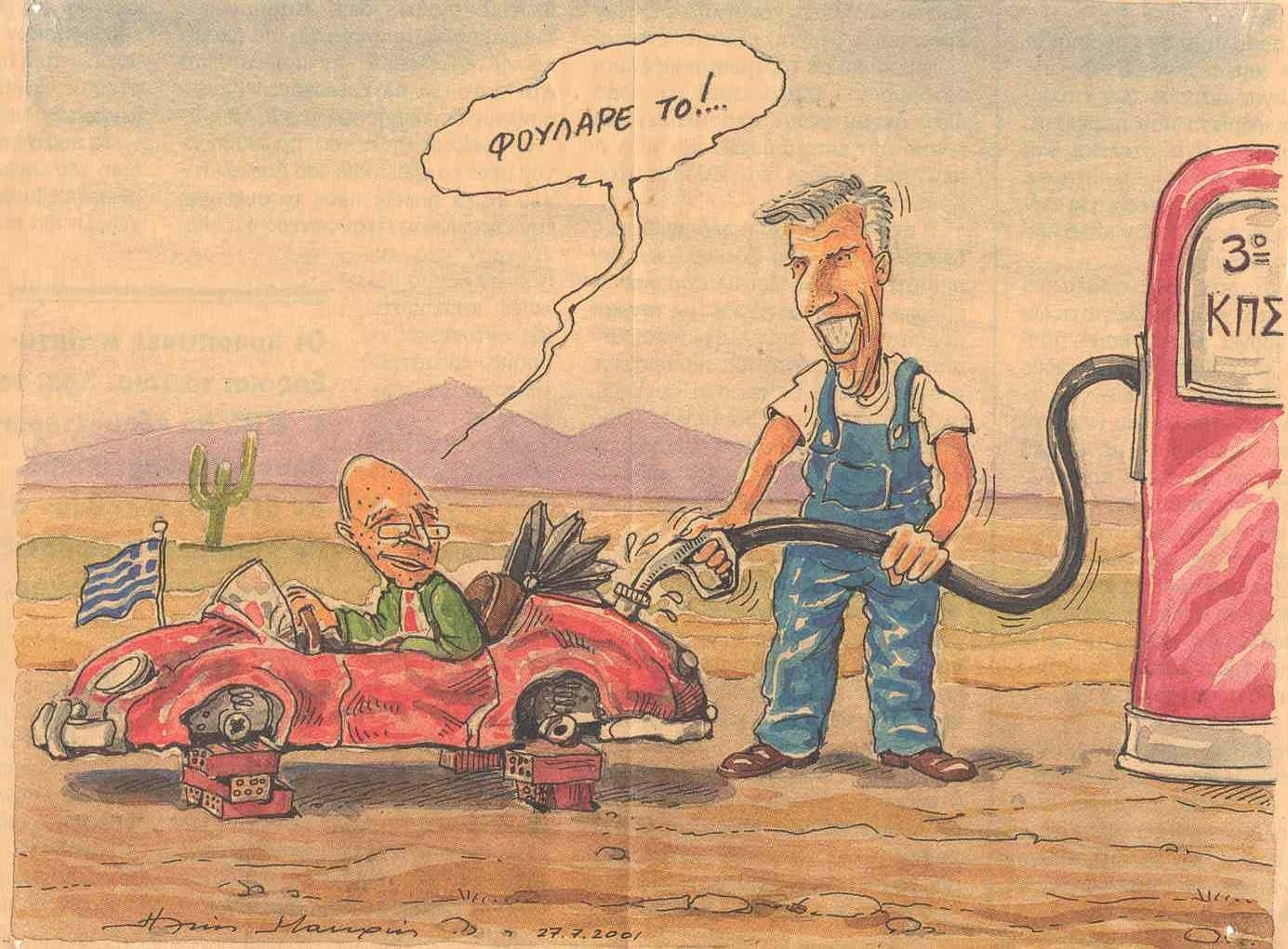